Transistors
Common Emittor Transistor
Exercise
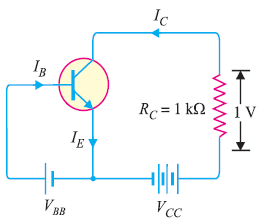 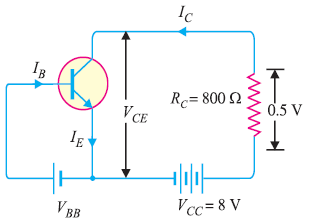 Common Collector Transistor
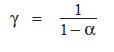